Special issues on the analyses of epidemiological data
“The issues of confounding, interaction, and effect modification revisited: multiplicativity and additivity of effects and deviations from those”
1
STRUCTURE
The concept of interaction

Multiplicativity/additivity of effects 

The multiplicative model (for rate or odds ratios)

Indexes of additivity 

Multiplicative vs. additive estimates of effects
	
6.   Statistical and biological considerations
2
Interaction: an old concept
‘‘…as more risk factors become established as probable causes in the  elaboration of disease etiology, scientists will turn their attention increasingly to the question of interaction (synergy or antagonism) of the causes”                                                               Kenneth Rothman
3
Interaction: recent use
Interaction – effect modification between >2 genetic variables
Interaction – effect modification between >2 exposures (e.g. smoking and alcohol in the risk of HCC)
Interaction – effect modification between a genetic variable and an environmental exposure (gene profile and high BMI in breast cancer risk)
Interaction – synergy help to understand the underlying mechanisms for observed associations
4
Background on statistical modeling
Start with the simplest model conceptually and statistically 
(e.g H0 – the null hypothesis)

And then test evidence against it 
(e.g. H1 – the alternative hypothesis)

Simple hypothesis and modeling:
Easy interpretation
Less parameters to estimate and communicate

BUT…
parsimonious model (optimal):
simplest (the least number of parameters and thus easy interpretation) model which captures the variability of the observed data
5
Simplicity and complexity
6
Models usually assume multiplivativity of associations (effects?)
Estimates of ratio measures of associations
log(rate)  rate ratio
log(odds)  odds ratio

Associations combine by multiplying
7
Multiplicative model: the parameters multiply
Predicted risk (e.g. odds) of disease for combinations of E1 & E2
Log (odds) = α + β1x1 + β2x2
Assumption: the “effect” of E1+ & E2+ ON THE ODDS OF DISEASE as compared to E1- & E2- is assumed a multiplication of the effects ON THE ODDS OF DISEASE of each exposure when they do not interact with each other as compared to E1- & E2-
8
Multiplicative model: deviations from multiplicativity
Log (odds) = α + β1x1 + β2x2+ β3x1 x2
9
Example
Example
subjects aged 50-74 in the cohort study: Whitehall study
Outcome: Mortality
Exposure: Smoking
Additional variable: Age

Interest is in how the effects of age group and smoking status
combine with each other

Is the association between smoking and mortality different according to age?
10
Fitting a multiplicative model to the data
Fitting the simplest model for the study hypothesis
Log (rate) = α + β1smoke + β2age
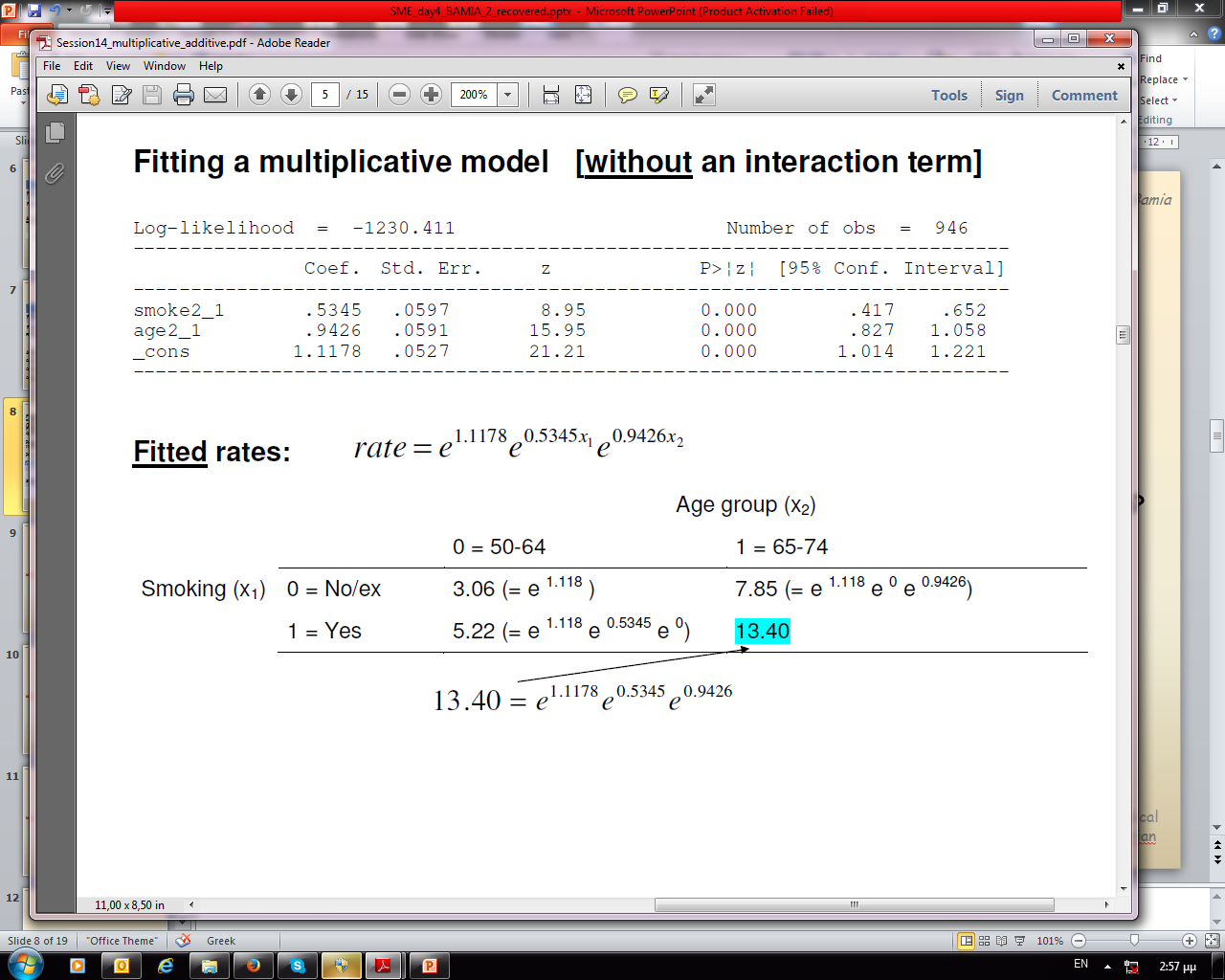 11
Fitting a multiplicative model to the data
Fitting the more complex model model for the study hypothesis
Log (rate) = α + β1x1 + β2x2+ β3x1 x2
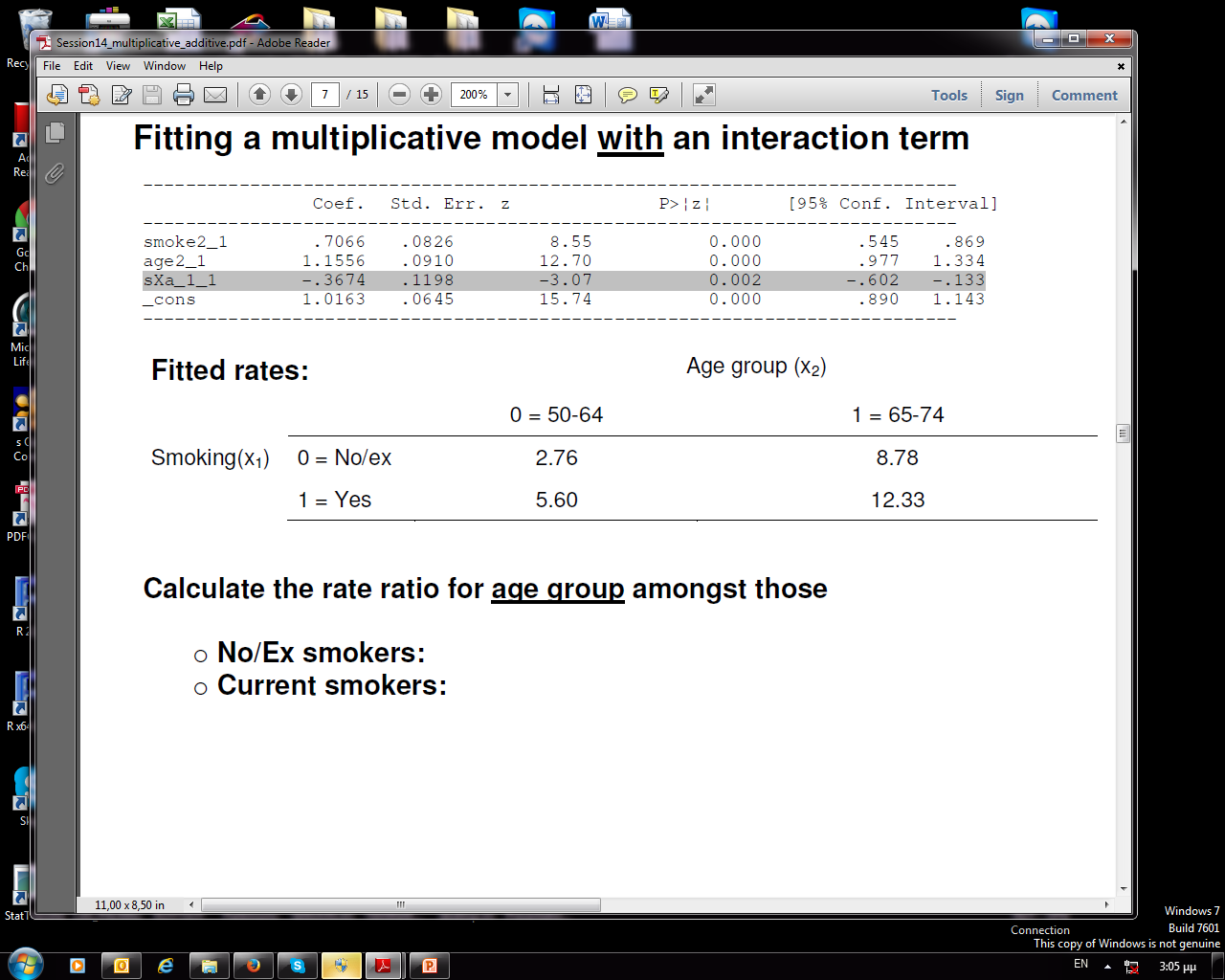 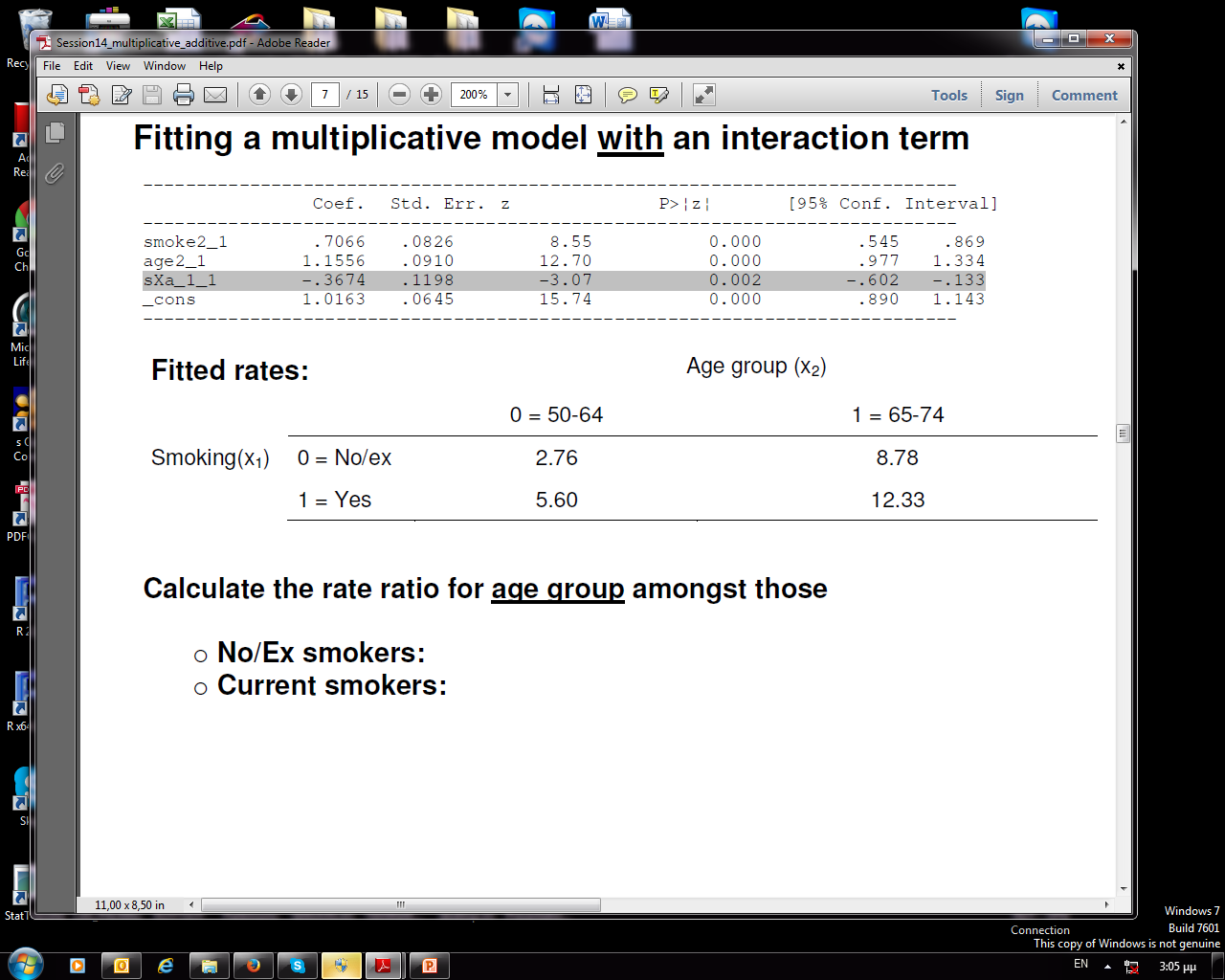 12
Interpretation
Estimated ORs for combinations of smoking and age
6.425
The relative risk due to age=65-74 for non smokers is 3.175 – increased mortality for older as compared to younger non smokers by 3.176 – 1 = 2.17 =  217%

The relative risk due to smoking for 50-64 years old is 2.023 – increased mortality for smokers as compared to non smokers individuals of 50-64  by 2.023 – 1 = 1.023 =  102%

 The relative risk due to smoking and being 65-74 years old is 4.43 – increased mortality for older smokers as compared to younger non smokers by 4.43 – 1 = 3.43 =  343% AND NOT ….

6.425 (3.176X2.023) (increased mortality by 543%) as it would have been had interaction being absent.
13
INTERPRETATION OF INTERACTION ON MULTIPLICATIVE SCALE
14
Interaction on additive scale
15
Interaction on additive scale
16
Effects on additive scale
OR = Odds Ratio (95% Confidence Interval) <-compare to 1 
RR = Risk Ratio (95% Confidence Interval) <-compare to 1 
RD = Risk Difference (95% Confidence Interval) <-compare to 0
17
Interaction on additive scale
Does Vulnerability Modify the Effect of Stress on Depression? 

On the multiplicative Odds Ratio scale, is 10.9 sig different from 13.8? 
Test whether the ratio of the odds ratios (i.e. 13.8/10.9 = 1.27) is significantly different from 1. 
On the multiplicative Risk Ratio scale, is 9.9 sig different from 9.8? 
Test whether the ratio of the risk ratios (i.e. 9.8/9.9 = 0.99) is significantly different from 1. 
On the additive Risk Difference scale, is 0.092 sig different from 0.284? 
Test whether the difference in the risk differences (i.e. 0.28-0.09 = 0.19) is significantly different from 0
18
Interaction on additive scale
Pij= incidence/prevalence of disease
Examine interaction between A and B
Compare (p11- p00) to (p01- p00) + (p10- p00)

If (p11- p00) = (p01- p00) + (p10- p00) the effect of A=1 & B=1 on p00 equals the effect of (A=1, B=0) + the effect of (A=0, B=1) on p00
No interaction on the additive scale
Otherwise, evidence for additive interaction
19
Interaction on additive scale
Pij= incidence/prevalence of disease
Examine additive interaction between A and B

Equivalently estimate: 
(p11- p00) – [(p01- p00)+ (p10- p00)]= p11-p10- p01+ p00

The effect of both factors together compared to the reference category of both factors absent and the sum of the effects of each factor acting separately.

A contrast between the effects of both factors together versus the sum of each considered separately.


Rothman calls this difference in the risk differences the “interaction contrast (IC)”
20
Evaluating additive interaction
p11-p10- p01+ p00=0 : A & B additive effects, no evidence for additive interaction

 p11-p10- p01+ p00 > 0 : Deviation from additivity of effects of A & B, positive additive interaction,  super-additive effects

p11-p10- p01+ p00 < 0 : Deviation from additivity of effects of A & B, negative additive interaction,  sub-additive effects
21
Evaluating additive interaction (example)
p11-p10- p01+ p00=0.025-0.015-0.016+0.008=0.002>0
A & B : very small positive additive interaction close to zero , the effects of A & B combine in an additive way.
22
Evaluating additive interaction through GLM i.e. relative risks estimates
But usually we do not have estimates of incidence or prevalence rates but relative risks such as rate ratios or odds ratios. 
 
Previous equation can be re-expressed as : 
RR11- RR10- RR01+ RR00= RR11- RR10- RR01+ 1

Relative Excess Risk due to Interaction (RERI) [Rothman, 1986]
                  RERI = RR11-RR10- RR01+ RR00=3.125 - 2 - 1.875 + 1 = 0.25 > 0
Synergy index S:
                  S = (RR11-1)/(RR10+ RR01-2) = 2.125/1.875 =1.13 > 1
23
Indices for additive interaction
RERI & S

RERI>0                   S>1  (super-additivity – additive interaction)
RERI=0                S=1  (additive interaction)
RERI<0                S<1  (sub-additive interaction )
INTERPRETATION
RERI: The actual amount (difference) of excess relative risk for disease D due to the combined effect of factors A and B that is added to or substracted from the sum of excess relative risk  for disease D due to factor A only and factor B only (acting separately) 

S: the excess relative risk for disease D caused by the combined presence of factors A and B, relative to the sum of excess relative risk  for disease D due to factor A only and factor B only (acting separately)
24
Estimation of RERI and S using a logistic regression model
Model for A and B including their interaction
                   ln(p/(1-p))=b0+b1*A+b2*B+b3*AB                                   

p = incidence of disease D, 

Recall the estimated OR for A=1 & B=1 compared to A=0 & B=0 is: exp(b1+b2+b3) 
The corresponding excess relative risk is exp(b1+b2+b3)-1

RERI = [exp(b1+b2+b3) - exp(b2)- exp(b1)+1] 
S =(exp(b1+b2+b3) -1)/(exp(b2) + exp(b1)-2)
25
Estimation of RERI and S using logistic regression models (example)
A: Adherence to Mediterranean Diet (MDscale)  (0:>5 ;1< 5), 
Β: BMI (0: <30 kg/m2 ;1 ≥ 30 kg/m2)
ln(p/(1-p))=b0+b1*A+b2*B+b3*AB, p= probability of hypertension
ORA=1,B=1= exp(b1+b2+b3)= 3.82
ORA=1,B=0= exp(b1) = 2.61
ORA=0,B=1= exp(b2) = 1.55
All ORs in comparison to A=0 & B=0
26
Estimation of RERI and S using logistic regression models (example)
RERI= ORA=1,B=1- ORA=1,B=0- ORA=0,B=1+1 
                 = exp(b1+b2+b3) - exp(b1) - exp(b2) +1 = 0.6 > 0

S =(ΟRA=1,B=1-1)/(ΟRA=1,B=0+ ΟRA=0,B=1-2) = 1.3 >1
Interpretation: 

RERI: The combined effect (relative excess risk) of low MDScale and high BMI is 0.6 more from the sum of the relative excess risks due to a) low MDScale but low BMI and b)the presence of high BMI but high MDScale (individual effects)
Being obese and NOT adhering to MD results in added risk of hypertension than having each bad habit separately
S: The combined presence of low MDScale and high BMI results in a 30% increased excess relative risk, as compared to the excess relative risk due to low MDScale but low BMI and the presence of high BMI but high MDScale
27
Comments
Exposures should be coded in such a way that Α & Β are risk (detrimental) factors for disease D and not preventive  [Knol et al, 2012].

E.g. exposure diet: healthy/unhealthy in relation to CVD:  Should be coded as 0 = healthy 1 = unhealthy so that the unhealthy diet is compared to healthy diet with respect to CVD 

P levels: high levels beneficial for prevention of hypertension.  Therefore P intake is coded as (0: >20 gr/d ; 1: ≤20 gr/d)

Standard errors, Confidence intervals and p values can be estimated through suitable statistics (Taylor series, bootstrap methods) (Epidemiology 1992;3:452-6)
28
Summary of additive interaction
Interpreting additive interaction between A and B indices (such as RERI)
[when the relative risks for the main effects of A and B are both >1]

RERI = 0 A and B effects: combination additive
RERI < 0 A and B effects: combination less than additive
RERI > 0 A and B effects: combine greater than additive (multiplicative perhaps)
29
Example of interaction evaluation
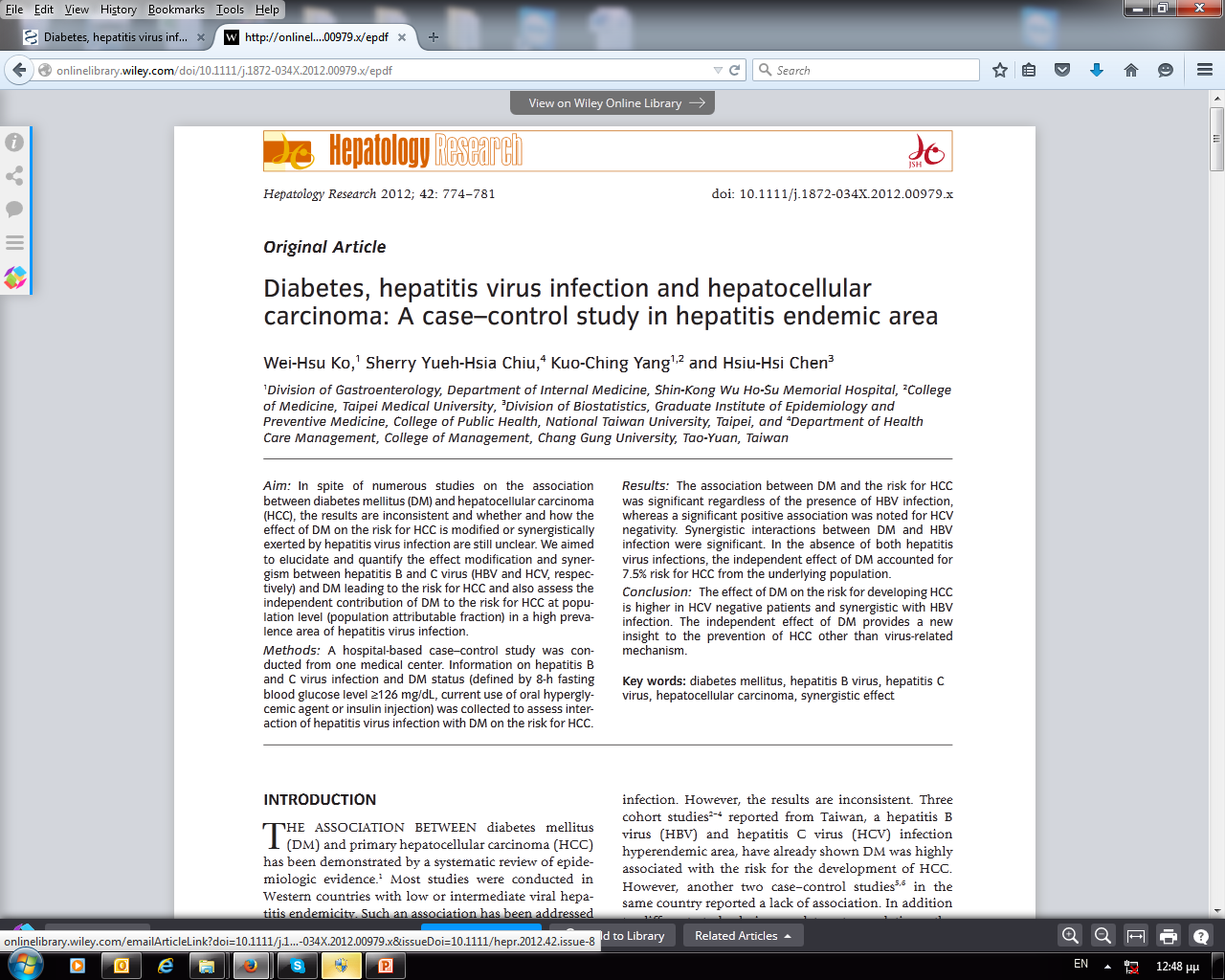 30
A statistically significant positive association of DM with HCC was noted for HCV negative patients (OR = 2.62, 95% CI = 1.73–3.95; p<0.0001) but not for HCV positive patients (OR = 1.54, 95% CI = 0.48–4.96;p=0.470)
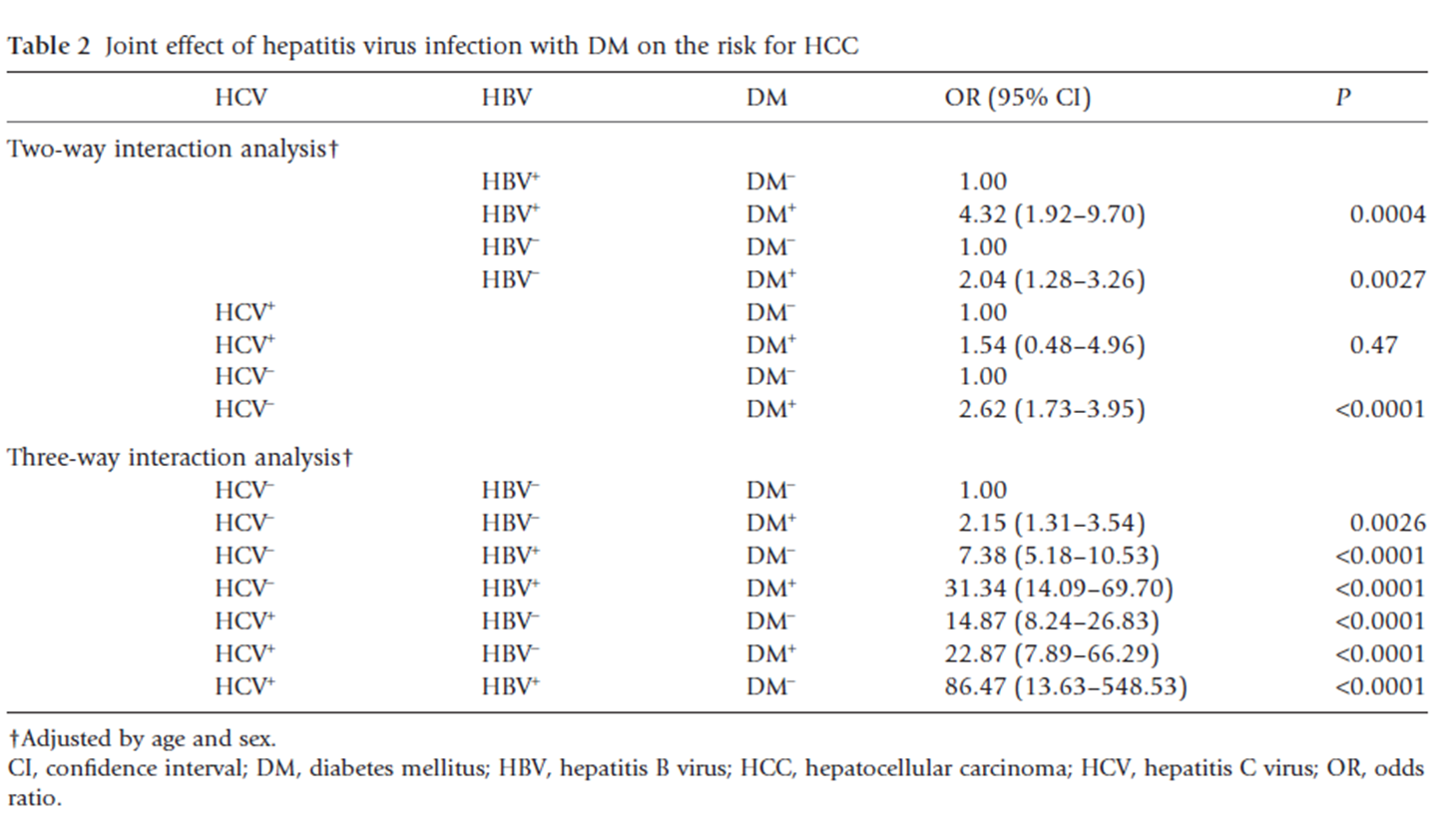 Wei-Hsu et al, 2012
31
Ko Wei-Hsu et al, 2012
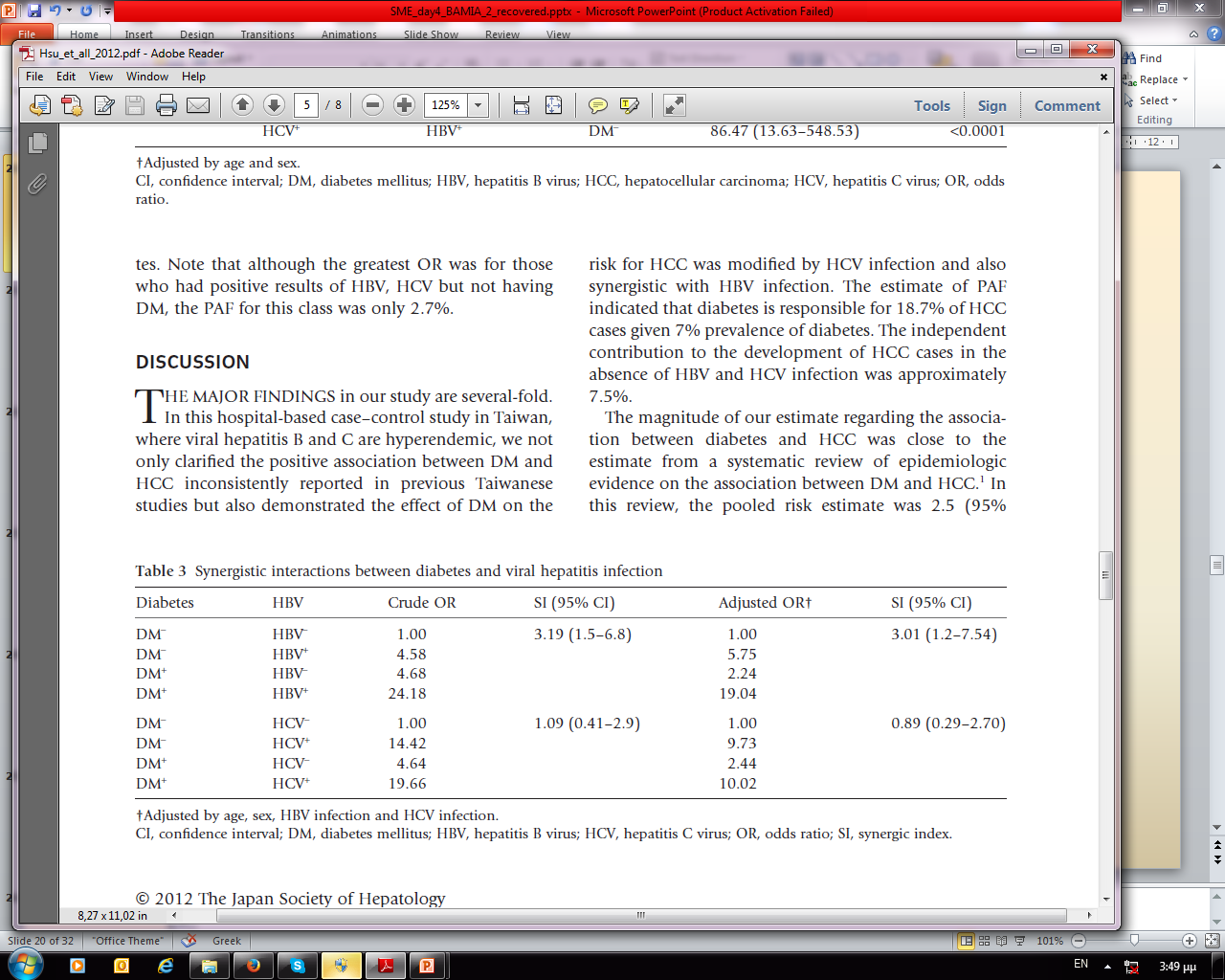 …For crude estimates, synergistic interactions between DM and HBV infection were statistically significant (SI = 3.19; 95% CI = 1.50–6.80) whereas the synergy between DM and HCV infection was absent (SI = 1.09; 95% CI = 0.41–2.90). 

the excess relative risk for HCC caused by the combined presence of DM and HBV is 3.19 times higher the sum of excess relative risk  for disease D due to DM only and HBV only (acting separately)
32
Estimation of RERI and S using logistic regression models (example)
A: Adherence to Mediterranean Diet (MDscale)  (0:>5 ;1< 5), 
Β: BMI (0: <30 kg/m2 ;1 ≥ 30 kg/m2)
ln(p/(1-p))=b0+b1*A+b2*B+b3*AB, p= probability of hypertension
ORA=1,B=1= exp(b1+b2+b3)= 3.82
ORA=1,B=0= exp(b1) = 2.61
ORA=0,B=1= exp(b2) = 1.55
All ORs in comparison to A=0 & B=0
33
Comparison of additive indices and multiplicative index
The existence of multiplicative interaction is indicated by the multiplicative index which is in this case (where a logistic regression is used)
	exp(b3)=0.94<1

Note that this index is slightly less that 1 indicating that the combination of MDScale <5 and high BMI combine rather multiplicatively since the index showing deviations from multiplicativity is around 1.

Overall it seems that the effect of simultaneously having MdScale <5 and high BMI results in more-than-additive excess relative risk.  Furthermore it seems that this super-additivity may be expressed through a multiplicative combination of the respective effects
34
Comparison of additive indices and multiplicative index
It can be shown (Greenland et al., 2008) that if both of the two exposures have an effect on the outcome, then
The absence of interaction on the additive scale implies the presence of multiplicative interaction for relative risks 
and 
The absence of multiplicative interaction for relative risks implies the presence of additive interaction. 
In other words, if both of the two exposures have an effect on the outcome, then there must be interaction on some scale.
35
Why additive interaction?
Suppose that the outcome probabilities in the above table represent the probability of a disease being cured for a drug (E) stratified by genotype status (G). 
If we had to treat only one group, which one would we treat? 
RR00=0.02/0.02=1
RR01=0.05/0.02=2.5
RR10=0.04/0.02=2
RR11=0.10/0.02=5

Is there a violation of the multiplicativity (i.e. is there a multiplicative interaction)?
RR11/(RR01*RR10)=5/(2*2.5)=1 => No 

but….
RERI=p11-p01-p10-p00= (p11-p01)+(p10-p00)= (0.10-0.04)-(0.05+0.02)=0.06-0.03=0.03
Άρα σε risk difference scale, η επίδραση του φαρμάκου στους G=1 είναι 0.06 (δηλαδή στα 100 άτομα θεραπεύεις 6) ενώ στους G=0 είναι 0.03 (δηλαδή στα 100 άτομα θεραπεύεις 3). Άρα έχουμε πολλαπλασιαστική αλλά υπεραθροιστική αλληλεπίδραση.
Why additive interaction?
Suppose that the outcome probabilities in the above table represent the probability of a disease being cured for a drug (E) stratified by genotype status (G). 
If we had to treat only one group, which one would we treat? 
RR00=0.02/0.02=1
RR01=0.05/0.02=2.5
RR10=0.04/0.02=2
RR11=0.09/0.02=4.5

Is there a violation of the multiplicativity?
RR11/(RR01*RR10)=4.5/(2*2.5)=0.9 => submultiplicative

but….
RERI=p11-p01-p10-p00= (p11-p01)+(p10-p00)= (0.09-0.04)-(0.05+0.02)=0.05-0.03=0.02
Άρα σε risk difference scale, η επίδραση του φαρμάκου στους G=1 είναι 0.05 (δηλαδή στα 100 άτομα θεραπεύεις 5) ενώ στους G=0 είναι 0.03 (δηλαδή στα 100 άτομα θεραπεύεις 3), Άρα έχουμε υποπολλαπλασιαστική αλλά υπεραθροιστική αλληλεπίδραση.
Summary for Interactions
If we find that two risk factors are interacting sub-multiplicatively, then the relationship could by supper-additive, additive, or sub-additive.
38
Multiplicative or additive models?
Statistical considerations
Simple model but with adequate fit to the data 

Evaluating both type of interactions if biological justification exists is valuable

but:
- often difficult to decide….
Biological considerations
Transmission paths
- effects of exposures relating to independent routes of “causing” the disease
likely to add (and not multiply)
- effects of exposures relating to same route might multiply 
Example: HIV incidence
- blood transfusion and sexual exposure ~ additive model more appropriate (?)
- condom use and # of sexual partners ~ multiplicative model more appropriate (?)
39
Exercise: Multiplicative Interaction
Testing for effect modification
Assume a Poisson model 
In its simple form assumes no interaction between  explanatory variables

But we can check whether the effect of the exposure (e.g. smoke) differs according to the levels of the potential confounder (e.g. age)

1. Wald test (given directly in STATA output)
2. the likelihood ratio test.
The model in full
The model in full
In multiplicative form
Log rates of outcome
rates of outcome
Log (λ) = α + βx + γ1z1 + γ2z2
What is the difference in the log rates in stratum 0 between exposed and unexposed?

In stratum 1?

What do we assume here?
Interactions (effect modification)
Log (λ) = α + βx + γ1z1 + γ2z2 + δ1 (xz1) + δ2 (xz2)
What is the difference in the log rates in stratum 0 between exposed and unexposed?
In stratum 1?
What do we assume here?
In multiplicative form
Poisson regression -  Stratification
Remember the Whitehall Study with grade of work (exposure) 
and age (confounder)
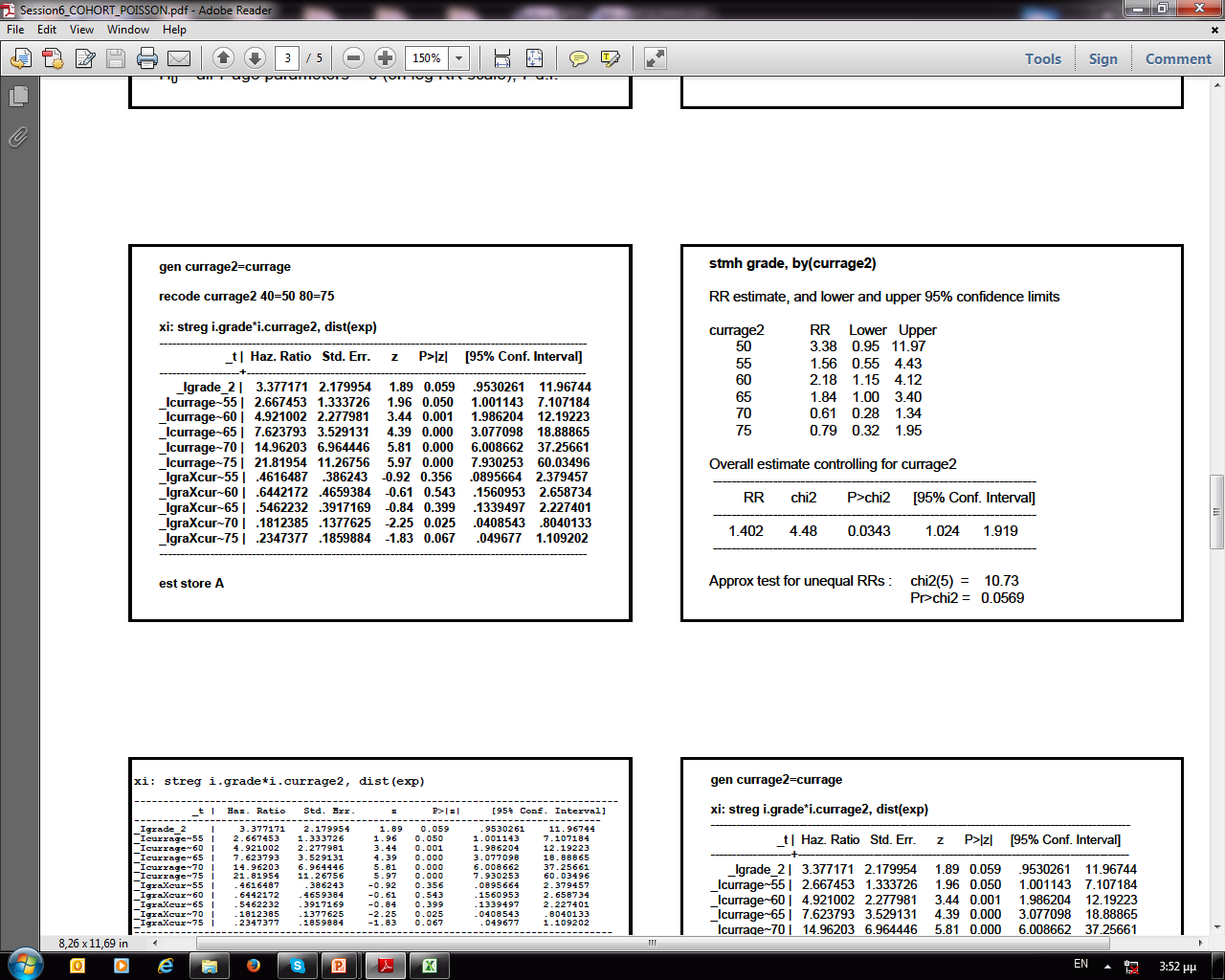 xi : poisson deaths i. grade*agegrp, e (pyrs) irr

Deaths              RR       SE          z    p-value  95% CI
Test for interaction
xi : poisson deaths i. grade i. agegrp, e (pyrs)
est store B
lrtest A B
likelihood-ratio test chi2(5) = 10.43, (Assumption: B nested in A) Prob > chi2 = 0.0640
Exercise
Έστω επιδημιολογική μελέτη κοορτής η οποία στοχεύει στην εκτίμηση της επίδρασης της κατανάλωσης του καφέ  στην ανάπτυξη καρκίνου του ήπατος. 
 Έστω:
 Υi ο χρόνος παρακολούθησης για κάθε άτομο i της κοορτής
λi ο ρυθμός ανάπτυξης του καρκίνου του ήπατος για το άτομο i.  
Θεωρείστε επίσης πιθανό συχγυτικό παράγοντα την κατανάλωση αλκοόλ .
Exercise
Εάν η ανάλυση πραγματοποιηθεί με το παρακάτω μοντέλο Poisson:
Μοντέλο Poisson: 
Log (λ) = α + βX + γ1Z1 + γ2Z2 + δ1 (XZ1) + δ2 (XZ2), όπου:
Χ= κατανάλωση καφέ κατά την είσοδο στην μελέτη: 0 = < 1 φλυτζάνι την ημέρα; 1 = > 1 φλυτζάνι την ημέρα,
Ζ= ημ/σια κατανάλωση αλκοόλ κατά την είσοδο στην μελέτη: 0=χαμηλή; 1=μέτρια; 2=υψηλή, και Z1 , Z2 μεταβλητές-δείκτες (dummy variables) για τον παράγοντα «κατανάλωση αλκοόλ», με:
 Z1 (1=μέτρια ημ/σια κατανάλωση αλκοόλ, 0 = άλλο), 
Z2 (1=υψηλή ημ/σια κατανάλωση αλκοόλ, 0 = άλλο) 

Δώστε την εκτίμηση του ρυθμού ανάπτυξης καρκίνου του ήπατος σε κάθε μια από τις κατηγορίες του παράγοντα κατανάλωση αλκοόλ

Τι υποθέτει το παραπάνω μοντέλο για τον ρόλο της κατανάλωσης αλκοόλ όσον αφορά την επίδρασή του στην εκτίμηση του σχετικού κινδύνου για ανάπτυξη καρκίνου του ήπατος σε σχέση με την κατανάλωση καφέ;
References
Hosmer DW, Lemeshow S. Confidence interval estimation of interaction. Epidemiology 1992;3:452-6
Hunter DJ. Gene-environment interactions in human diseases. Nature Reviews Genetics 2005, 6:287-298. 
Knol MJ. and VanderWeele TJ. Guidelines for presenting analyses of effect modification and interaction. Int J Epidemiol 2012, 41:514-520.
Knol MJ, Vandelweele TJ, Groenwold RH, Klungel OH, Rovers MM, Grobbee DE. Estimating measures of interaction on an additive scale for preventive exposures. Eur J Epidemiol 2011;26:433-8.
46
References
Lawlor DA. Biological interaction: time to drop the term? Epidemiology, 2011;22:148-50
Rothman KJ. Modern Epidemiology. Boston/Toronto: Little: Brown and Company, 1986
VanderWeele TJ. A word and that to which it once referred: assessing "biologic" interaction. Epidemiology, 2011; 22:612-613
VanderWeele TJ. Reconsidering the denominator of the attributable proportion for interaction. Eur J Epidemiol, 2013; 28(10): doi: 10.1007/s10654-013-9843-6
VanderWeele TJ., Tchetgen Tchetgen EJ. Attributing effects to interactions. Epidemiology, 2014; ;25(5):711-22

VanderWeele TJ. and Knol MJ. A Tutorial on Interaction. Epidemiol. Methods 2014; 3(1): 33–72
47